আজকের মাল্টিমিডিয়া ক্লাসে সবাইকে





 স্বাগতম
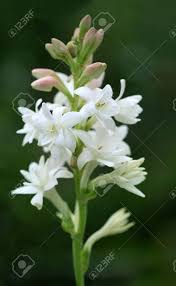 পরিচিতি
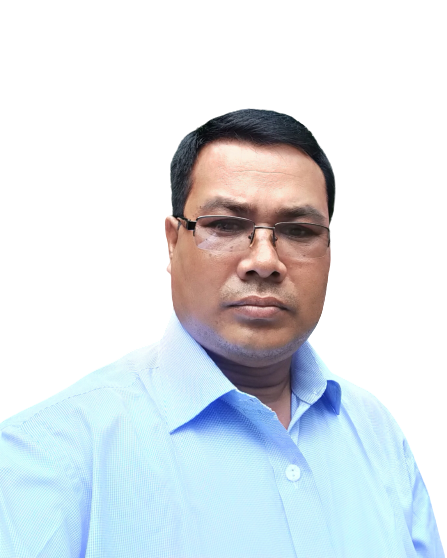 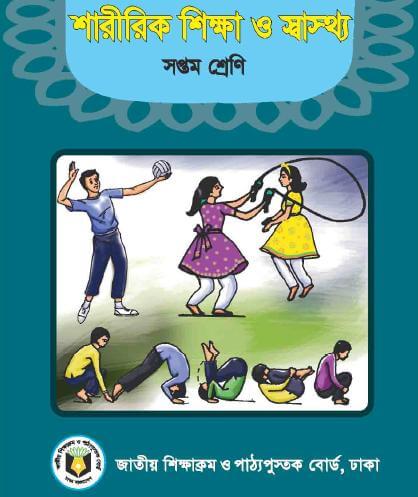 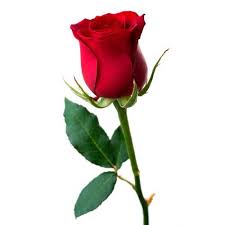 সন্তোষ কুমার বর্মা 
সহকারী শিক্ষক 
ভান্ডারদহ জনতা উচ্চ বিদ্যালয়, 
পাটগ্রাম,লালমনিরহাট। 
মোবাঃ ০১৭৬৮৯২৬৬৫৮
বিষয়ঃশারীরিক শিক্ষা ও স্বাস্থ্য 
শ্রেনীঃ সপ্তম 
অধ্যায়ঃ তৃতীয় 
সময়ঃ ৪৫ মিনিট
নিছের ছবিগুলো দেখ এবং ভেবে বল কিসের ছবি?
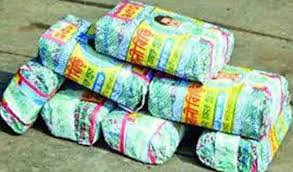 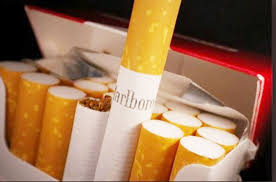 বিড়ি
সিগারেট
এ গুলো খাওয়া কে নেশা বলে
নিছের ছবিতে কী  দেখছো বলো  ?
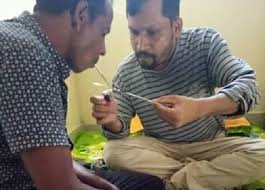 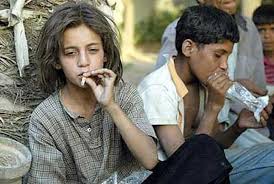 যারা নেশায় আসক্ত থাকে তাদেরকে কী বলে ?
মাদকাসক্ত
আজকের পাঠ
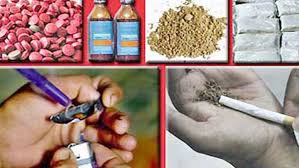 মাদক ও মাদকাসক্তি
১।মাদকাসক্ত কী বলতে পারবে। 
                         ২। মাদক দ্রব্যে গুলোর নাম বলতে পারবে।
                         ৩। মাদকাসক্ত হওয়ার কারন বর্ননা করতে 
                               পারবে।
                         ৪।মাদক সেবনের কুফল বিশ্লেষন করতে 
                                পারবে।
শিখনফল
মাদকাসক্ত কী ?
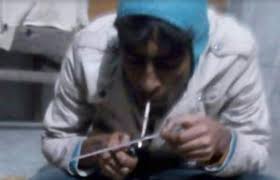 মাদকাসক্ত বলতে মাদকের প্রতি আসক্ত কে বুঝায়, অর্থাৎ যা সেবন করলে নেশা হয় এবং ফুস্ফুসের ক্ষতি সাধন করে তাকে  মাদকাসক্ত বলে।
ছবিগুলো দেখ এবং বলো কী করছে ?
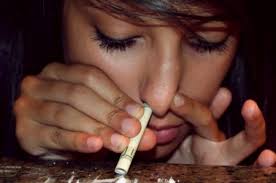 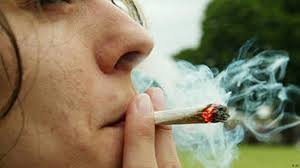 সিগারেট টানে
হিরোইন সেবন
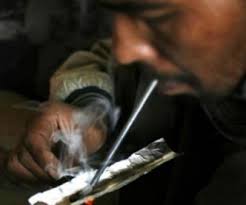 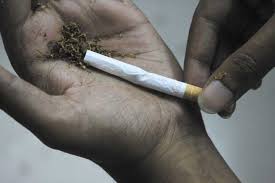 গাজা টানে
আফিম সেবন
মাদক দ্রব্যগুলো কী কী ?
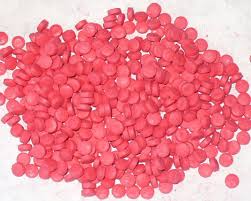 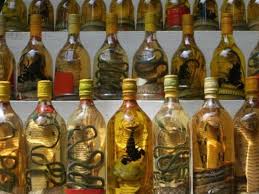 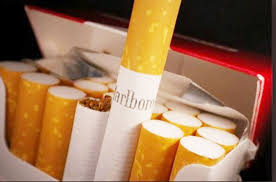 সিগারেট
ইয়াবা
মদ
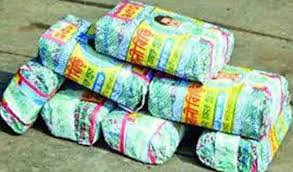 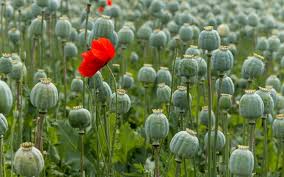 আফিম
বিড়ি
একক কাজ
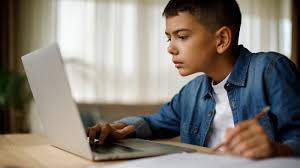 এ দেশে কী কী মাদক দ্রব্য নেশা হিসাবে ব্যবহার হয় লিখ ?
মাদকাসক্ত হওয়ার কারন
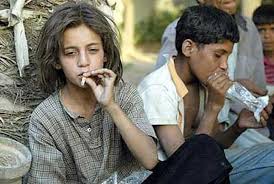 মাদকাসক্ত হওয়ার অন্যতম কারন ,শিক্ষার অভাব , মাদক সেবী সঙ্গীর সাথে মেলামেশা করা, মাদকের কুফল সম্পর্কে না জানা, কৌতুহল বশে মাদক সেবন, সহ পাঠীর প্ররোচনায় ইত্যাদি।
জোড়ায় কাজ
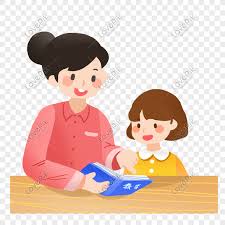 মাদকাসক্তের কারনগুলো কী কী লিখ ?
মাদক সেবনের কুফল/পরিনতি
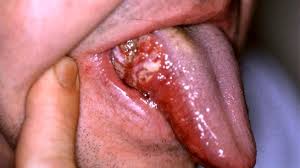 মাদকসেবন স্বাস্থ্যের ক্ষতি করে। পরিবারের শান্তি বিনষ্ট করে।মাদক সেবনে জিহবা, শ্বাস নালীতে ক্যান্সার হয়, ব্লাডপেসার বাড়ে ফলে হার্ট এটাক ও ব্রেইন ষ্টোক হতে পারে।এছাড়াও মাদক ক্রয়ে আর্থিক ক্ষতি হয় ।
দলীয়কাজ
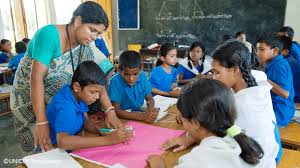 মাদকাসক্ত ব্যাক্তি পরিবার ও সমাজের ক্ষতি করে লিখ ?
মুল্যায়ন
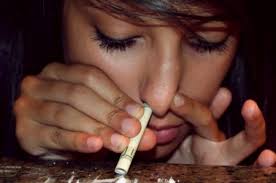 ১। মাদক সেবন করলে কী ক্ষতি হতে পারে লিখ?  
২। মাদকা সক্ত হওয়ার কয়েকটি কারন লিখ? 
৩।মাদক গ্রহনের ফলে আর্থিক ক্ষতি হয় কীভাবে লিখ ?
৪। কিশোর কিশোরীরা কেন বেশী মাদকাসক্ত হয় লিখ?
বাড়ীর কাজ
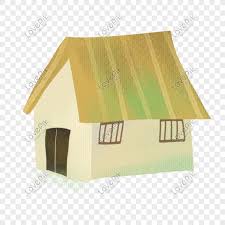 মাদকাসক্ত প্রতিরোধে কী কী পদক্ষেপ নেয়া যায় তোমার নিজের ভাষায় বিশ্লেষন করে ১০ টি  বাক্য লিখ ?
পরিশেষে সবাইকে


 
          ধন্যবাদ
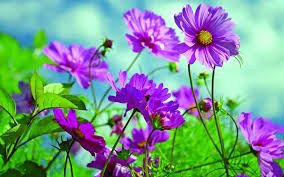